T7203 – Knowledge Data DiscoveryTOPIC 1 - Introduction
Bambang Heru Iswanto
Sani M. Isa
Antoni Wibowo
Course outline
Motivation: Why data mining?
What is data mining?
Data Mining: On what kind of data?
Data mining functionality
Classification of data mining systems
Top-10 most popular data mining algorithms
Major issues in data mining
Note: 
This slides are based on the additional material provided with the textbook that we use: J. Han, M. Kamber and J. Pei, “Data Mining: Concepts and Techniques” and P. Tan, M. Steinbach, and V. Kumar "Introduction to Data Mining“.
Why Data Mining?
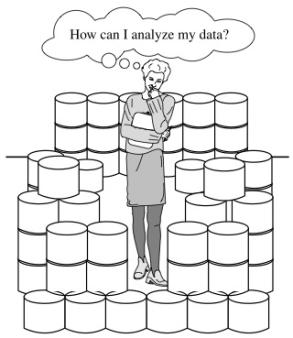 The explosive growth of data from terabytes to petabytes
Data collection and data availability
Automated data collection tools, database systems, Web, computerized society
Major sources of abundant data
Business: Web, e-commerce, transactions, stocks, … 
Science: Remote sensing, bioinformatics, scientific simulation, … 
Society and everyone: news, digital cameras, YouTube   
We are drowning in data, but starving for knowledge! 
“Necessity is the mother of invention”—Data mining—Automated analysis of massive data sets
August 20, 2017
Introduction
4
Evolution of Sciences
Before 1600, empirical science
1600-1950s, theoretical science
Each discipline has grown a theoretical component. Theoretical models often motivate experiments and generalize our understanding. 
1950s-1990s, computational science
Over the last 50 years, most disciplines have grown a third, computational branch (e.g. empirical, theoretical, and computational ecology, or physics, or linguistics.)
Computational Science traditionally meant simulation. It grew out of our inability to find closed-form solutions for complex mathematical models. 
1990-now, data science
The flood of data from new scientific instruments and simulations
The ability to economically store and manage petabytes of data online
The Internet and computing Grid that makes all these archives universally accessible 
Scientific info. management, acquisition, organization, query, and visualization tasks scale almost linearly with data volumes.  Data mining is a major new challenge!
Jim Gray and Alex Szalay, The World Wide Telescope: An Archetype for Online Science, Comm. ACM, 45(11): 50-54, Nov. 2002
5
Evolution –Database Technology
1960s:
Data collection, database creation, IMS and network DBMS
1970s: 
Relational data model, relational DBMS implementation
1980s: 
RDBMS, advanced data models (extended-relational, OO, deductive, etc.) 
Application-oriented DBMS (spatial, scientific, engineering, etc.)
1990s: 
Data mining, data warehousing, multimedia databases, and Web databases
2000s
Stream data management and mining
Data mining and its applications
Web technology (XML, data integration) and global information systems
6
[Speaker Notes: Two slides should be added after this one

1.  Evolution of machine learning
2.  Evolution of statistics methods]
Why Data Mining?—Potential Applications
Data analysis and decision support
Market analysis and management
Target marketing, customer relationship management (CRM),  market basket analysis, cross selling, market segmentation
Risk analysis and management
Forecasting, customer retention, improved underwriting, quality control, competitive analysis
Fraud detection and detection of unusual patterns (outliers)
Other Applications
Text mining (news group, email, documents) and Web mining
Stream data mining (cctv, etc.)
Bioinformatics and bio-data analysis
August 20, 2017
Introduction
7
Example 1: Market Analysis & Management
Where does the data come from?—Credit card transactions, loyalty cards, discount coupons, customer complaint calls, plus (public) lifestyle studies
Target marketing
Find clusters of “model” customers who share the same characteristics: interest, income level, spending habits, etc.
Determine customer purchasing patterns over time
Cross-market analysis—Find associations/co-relations between product sales, & predict based on such association 
Customer profiling—What types of customers buy what products (clustering or classification)
Customer requirement analysis
Identify the best products for different groups of customers
Predict what factors will attract new customers
Provision of summary information
Multidimensional summary reports
Statistical summary information (data central tendency and variation)
August 20, 2017
Introduction
8
[Speaker Notes: Example: amazon product recommendation
https://blog.kissmetrics.com/data-mining/]
Example 2: Corporate Analysis & Risk Management
Finance planning and asset evaluation
cash flow analysis and prediction
contingent claim analysis to evaluate assets 
time series analysis (financial-ratio, trend analysis, etc.)
Resource planning
summarize and compare the resources and spending
Competition
monitor competitors and market directions 
group customers into classes and a class-based pricing procedure
set pricing strategy in a highly competitive market
August 20, 2017
Introduction
9
Example 3: Fraud Detection & Mining Unusual Patterns
Approaches: Clustering & model construction for frauds, outlier analysis
Applications: Health care, retail, credit card service, telecomm.
Auto insurance: ring of collisions 
Money laundering: suspicious monetary transactions 
Medical insurance
Professional patients, ring of doctors, and ring of references
Unnecessary or correlated screening tests
Telecommunications: phone-call fraud
Phone call model: destination of the call, duration, time of day or week.  Analyze patterns that deviate from an expected norm
Retail industry
Analysts estimate that 38% of retail shrink is due to dishonest employees
Anti-terrorism
August 20, 2017
Introduction
10
What Is Data Mining?
Data mining (knowledge discovery from data) 
Extraction of interesting (non-trivial, implicit, previously unknown and potentially useful) patterns or knowledge from huge amount of data
Alternative names
Knowledge discovery (mining) in databases (KDD), knowledge extraction, data/pattern analysis, data archeology, data dredging, information harvesting, business intelligence, etc.
Watch out: Is everything “data mining”? 
Simple search and query processing   
(Deductive) expert systems
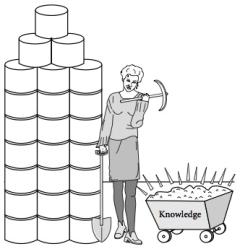 August 20, 2017
Introduction
11
Knowledge Discovery Process
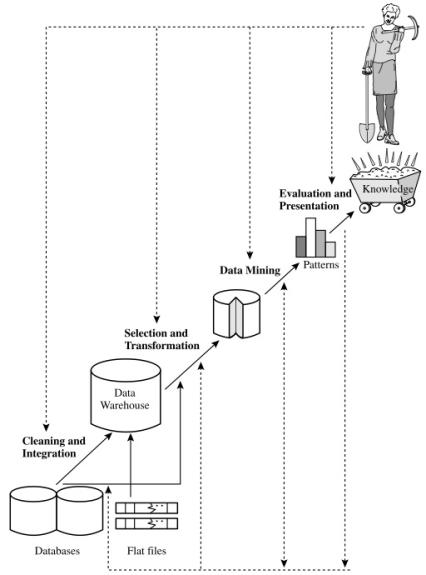 8/20/2017
Introduction
12
KDD Process-Several Key Steps
Learning the application domain
relevant prior knowledge and goals of application
Creating a target data set: data selection
Data cleaning and preprocessing: (may take 60% of effort!)
Data reduction and transformation
Find useful features, dimensionality/variable reduction, invariant representation
Choosing functions of data mining 
 summarization, classification, regression, association, clustering
Choosing the mining algorithm(s)
Data mining: search for patterns of interest
Pattern evaluation and knowledge presentation
visualization, transformation, removing redundant patterns, etc.
Use of discovered knowledge
August 20, 2017
Introduction
13
Why Not Traditional Data Analysis?
Tremendous amount of data
Algorithms must be highly scalable to handle such as tera-bytes of data
High-dimensionality of data 
Micro-array may have tens of thousands of dimensions
High complexity of data
Data streams and sensor data
Time-series data, temporal data, sequence data 
Structure data, graphs, social networks and multi-linked data
Heterogeneous databases and legacy databases
Spatial, spatio-temporal, multimedia, text and Web data
Software programs, scientific simulations
New and sophisticated applications
August 20, 2017
Introduction
14
Data Mining – On What Kinds of Data?
Database-oriented data sets and applications
Relational database, data warehouse, transactional database
Advanced data sets and advanced applications 
Data streams and sensor data
Time-series data, temporal data, sequence data (incl. bio-sequences) 
Structure data, graphs, social networks and multi-linked data
Object-relational databases
Heterogeneous databases and legacy databases
Spatial data and spatiotemporal data
Multimedia database
Text databases
The World-Wide Web
August 20, 2017
Introduction
15
[Speaker Notes: Regarding temporal data, for instance, we can mine banking data for changing trends,which may aid in the scheduling of bank tellers according to the volume of customertraffic. Stock exchange data can be mined to uncover trends that could help you planinvestment strategies (e.g., the best time to purchase AllElectronics stock). We could mine computer network data streams to detect intrusions based on the anomaly of message flows, which may be discovered by clustering, dynamic construction of stream models or by comparing the current frequent patterns with those at a previous time. With spatial data, we may look for patterns that describe changes in metropolitan poverty rates based on city distances from major highways. The relationships among a set of spatial objects can be examined in order to discover which subsets of objects are spatially autocorrelated or associated. By mining text data, such as literature on data mining from the past ten years,we can identify the evolution of hot topics in the field. By mining user comments on products (which are often submitted as short text messages), we can assess customer sentiments and understand how well a product is embraced by a market. From multimedia data, we can mine images to identify objects and classify them by assigning semantic labels or tags. By mining video data of a hockey game, we can detect video sequences corresponding to goals. Web mining can help us learn about the distribution of information on the WWW in general, characterize and classify web pages, and uncover web dynamicsand the association and other relationships among different web pages, users, communities, and web-based activities.]
Data Mining Functionalities
Multidimensional concept description: Characterization and discrimination
Generalize, summarize, and contrast data characteristics, e.g., dry vs. wet regions
Frequent patterns, association, correlation vs. causality
Diaper  Beer [0.5%, 75%]  (Correlation or causality?)
Classification and prediction  
Construct models (functions) that describe and distinguish classes or concepts for future prediction
E.g., classify countries based on (climate), or classify cars based on (gas mileage)
Predict some unknown or missing numerical values
August 20, 2017
Introduction
16
Data Mining Functionalities (2)
Cluster analysis
Class label is unknown: Group data to form new classes, e.g., cluster houses to find distribution patterns
Maximizing intra-class similarity & minimizing interclass similarity
Outlier analysis
Outlier: Data object that does not comply with the general behavior of the data
Noise or exception? Useful in fraud detection, rare events analysis
Trend and evolution analysis
Trend and deviation: e.g., regression analysis
Sequential pattern mining: e.g., digital camera  large SD memory
Periodicity analysis
Similarity-based analysis
August 20, 2017
Introduction
17
Example : Data Mining Functionalities
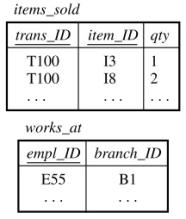 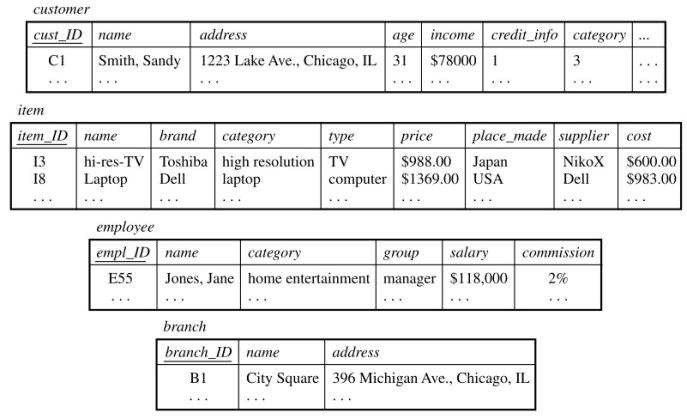 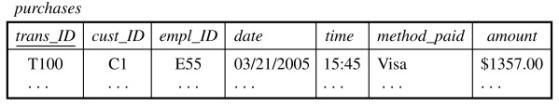 8/20/2017
Introduction
18
Example : Data Mining Functionalities
Data characterization
the characteristics of customers who spend more than $1,000 a year at AllElectronics. The result could be a general profile of the customers, such as they are 40–50 years old, employed, and have excellent credit ratings. 
Data discrimination
compare two groups of AllElectronics customers, such as those who shop for computer products regularly (more versus those who rarely shop for such products (i.e., less than three times a year) 
Mining frequent patterns
determine which items are frequently purchased together within the same transactions
8/20/2017
Introduction
19
Example : Data Mining Functionalities
Classification
classify a large set of items in the store, based on three kinds of responses to a sales campaign: good response, mild response, and no response
Prediction
predict the amount of revenue that each item will generate during an upcoming sale at AllElectronics, based on previous sales data 
Cluster analyisis
identify homogeneous subpopulations of customers
Outlier analysis
uncover fraudulent usage of credit cards by detecting purchases of extremely large amounts for a given account number in comparison to regular charges incurred by the same account.
8/20/2017
Introduction
20
Are All the “Discovered” Patterns Interesting?
Data mining may generate thousands of patterns: Not all of them are interesting
Suggested approach: Human-centered, query-based, focused mining
Interestingness measures
A pattern is interesting if it is easily understood by humans, valid on new or test data with some degree of certainty, potentially useful, novel, or validates some hypothesis that a user seeks to confirm 
Objective vs. subjective interestingness measures
Objective: based on statistics and structures of patterns, e.g., support, confidence, etc.
Subjective: based on user’s belief in the data, e.g., unexpectedness, novelty, actionability, etc.
August 20, 2017
Introduction
21
[Speaker Notes: For example, patterns describing the characteristics of customers who shop frequently at AllElectronics 

support, representing the percentage of transactions from a transaction database that the given rule satisfies 

confidence, which assesses the degree of certainty of the detected association]
Find All and Only Interesting Patterns?
Find all the interesting patterns: Completeness
Can a data mining system find all the interesting patterns? Do we need to find all of the interesting patterns?
Heuristic vs. exhaustive search
Association vs. classification vs. clustering
Search for only interesting patterns: An optimization problem
Can a data mining system find only the interesting patterns?
Approaches
First general all the patterns and then filter out the uninteresting ones
Generate only the interesting patterns—mining query optimization
August 20, 2017
Introduction
22
Data Mining - Classification Schemes
General functionality
Descriptive data mining 
Predictive data mining
Different views lead to different classifications
Data view: Kinds of data to be mined
Knowledge view: Kinds of knowledge to be discovered
Method view: Kinds of techniques utilized
Application view: Kinds of applications adapted
August 20, 2017
Introduction
23
Data Mining and Business Intelligence
Increasing potential
to support
business decisions
End User
Decision Making
Business
  Analyst
Data Presentation
Visualization Techniques
Data Mining
Data
Analyst
Information Discovery
Data Exploration
Statistical Summary, Querying, and Reporting
Data Preprocessing/Integration, Data Warehouses
DBA
Data Sources
Paper, Files, Web documents, Scientific experiments, Database Systems
[Speaker Notes: Business intelligence (BI) technologies provide historical, current, and predictive views of business operations. Examples include reporting, online analytical processing, business performance management, competitive intelligence, benchmarking, and predictive analytics.

data mining is the core of business intelligence]
Database 
Technology
Statistics
Data Mining
Visualization
Machine
Learning
Pattern
Recognition
Other
Disciplines
Algorithm
Data Mining - Confluence of Multiple Disciplines
August 20, 2017
Introduction
25
Major Issues in Data Mining
Mining methodology 
Mining different kinds of knowledge from diverse data types, e.g., bio, stream, Web
Performance: efficiency, effectiveness, and scalability
Pattern evaluation: the interestingness problem
Incorporation of background knowledge *)
Handling noise and incomplete data
Parallel, distributed and incremental mining methods **)
Integration of the discovered knowledge with existing one: knowledge fusion 
User interaction
Interactive mining
Expression and visualization of data mining results
Society
Social impacts of data mining
Privacy preserving data mining
Invisible data mining
August 20, 2017
Introduction
26
[Speaker Notes: *) natural language processing in text mining for example
**) hadoop]
Integration of Data Mining & Data Warehousing
Data mining systems, DBMS, Data warehouse systems coupling
No coupling, loose-coupling, semi-tight-coupling, tight-coupling
On-line analytical mining data
integration of mining and OLAP technologies
Interactive mining multi-level knowledge
Necessity of mining knowledge and patterns at different levels of abstraction by drilling/rolling, pivoting, slicing/dicing, etc.
Integration of multiple mining functions
 Characterized classification, first clustering and then association
August 20, 2017
Introduction
27
Coupling Data Mining with DB/DW Systems
No coupling—flat file processing, not recommended
Loose coupling
Fetching data from DB/DW
Semi-tight coupling—enhanced DM performance
Provide efficient implement a few data mining primitives in a DB/DW system, e.g., sorting, indexing, aggregation, histogram analysis, multiway join, precomputation of some stat functions
Tight coupling—A uniform information processing environment
DM is smoothly integrated into a DB/DW system, mining query is optimized based on mining query, indexing, query processing methods, etc.
August 20, 2017
Introduction
28
Typical Data Mining Architecture
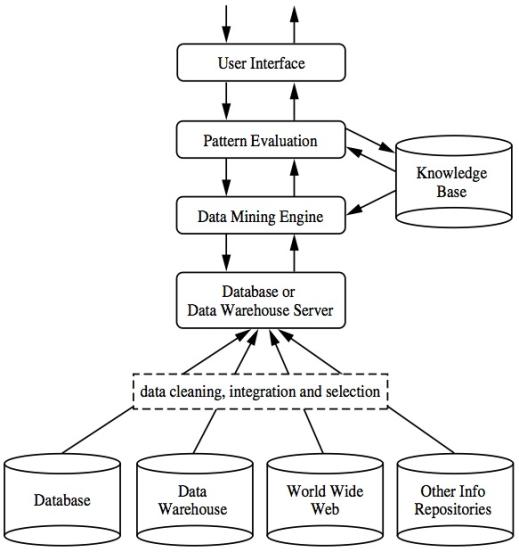 8/20/2017
Introduction
29
Summary
Data mining: Discovering interesting patterns from large amounts of data
A natural evolution of database technology, in great demand, with wide applications
A KDD process includes data cleaning, data integration, data selection, transformation, data mining, pattern evaluation, and knowledge presentation
Mining can be performed in a variety of information repositories
Data mining functionalities: characterization, discrimination, association, classification, clustering, outlier and trend analysis, etc.
Data mining systems and architectures
Major issues in data mining
August 20, 2017
Introduction
30
References
Han, J., Kamber, M., & Pei, Y. (2006). “Data Mining: Concepts and Technique”. Edisi 3. Morgan Kaufman. San Francisco
Tan, P.N., Steinbach, M., & Kumar, V. (2006). “Introduction to Data Mining”. Addison-Wesley. Michigan
Witten, I. H., & Frank, E. (2005). “Data Mining : Practical Machine Learning Tools and Techniques”. Second edition. Morgan Kaufmann. San Francisco
8/20/2017
Introduction
31